Муниципальное автономное образовательное учреждение дополнительного образования
«Центр образования и профессиональной ориентации»
РОБОТ МАКС
Инновационно-образовательный проект технической направленности.
Актуальность проекта.
Роботы сегодня вошли в нашу жизнь в разных областях. Они летают в космос, исследуют другие планеты; помогают в военных целях — разминируют бомбы и разведывают обстановку с воздуха. В промышленности многие области уже немыслимы без роботов: они собирают автомобили, помогают находить новые лекарства. Многие устройства, принимающие решения на основе полученных от сенсоров данных, тоже можно считать роботами — таковы, например, лифты, которыми мы пользуемся каждый день, и системы антиблокировочного торможения, помогающие избежать аварий, поэтому развитие инженерных навыков школьников в области робототехники играет огромную роль для будущей профессии.
Новизна проекта
Новизна данного проекта заключается, в расширенном спектре знаний инновационных технологий, так же в отсутствии аналогов на территории АГО.
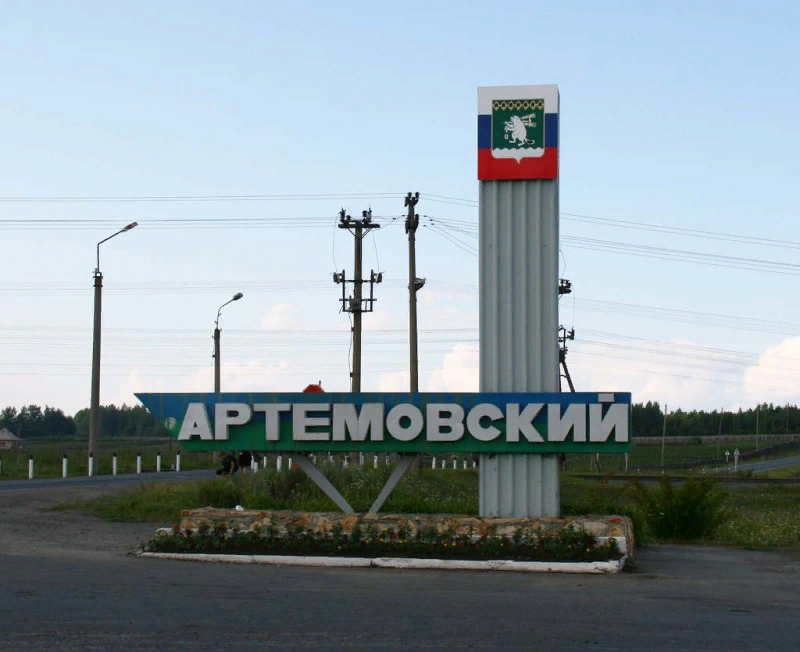 Цель проекта.
Развить творческие, инженерные способности ребенка, путем создания человекоподобного робота.
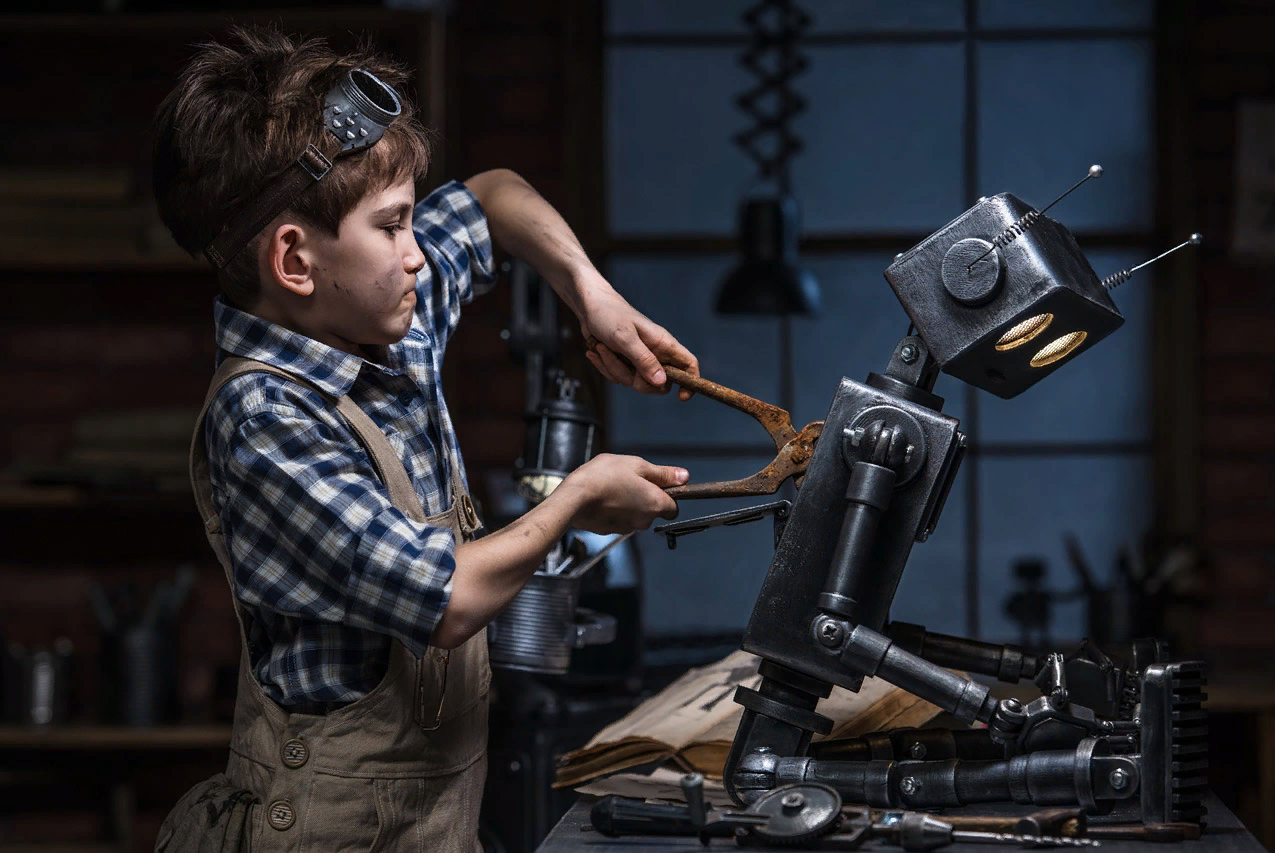 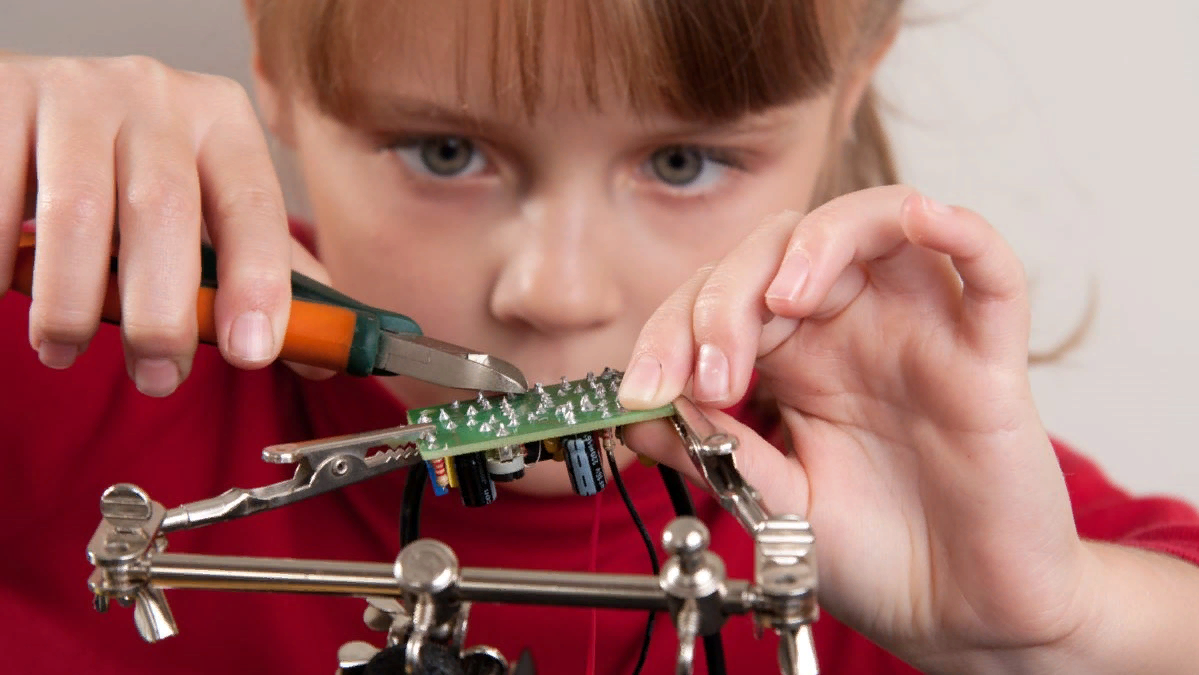 Задачи проекта.
Пробудить в ребенке интерес к техническому образованию, инженерным дисциплинам, математике и предметам естественнонаучного цикла;
Способствовать развитию творческой индивидуальности детей через создание системы условий индивидуализированного обучения и воспитания в рамках технического образования.
Выявить факторы и условия развития технических способностей детей школьного возраста;
Изучить теоретические основы мехатроники и автоматизации устройств.
Изучить редакторы и САПР для создания тех. документации проекта.
Этапы реализации проекта.
В структуру проекта входят четыре модуля:
«Исследование аналогов»;
«Сборка модели»; 
«Программирование модели»
«Презентация проекта»
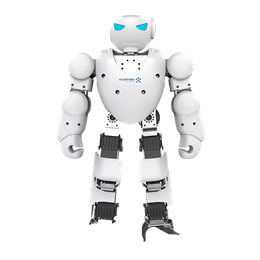 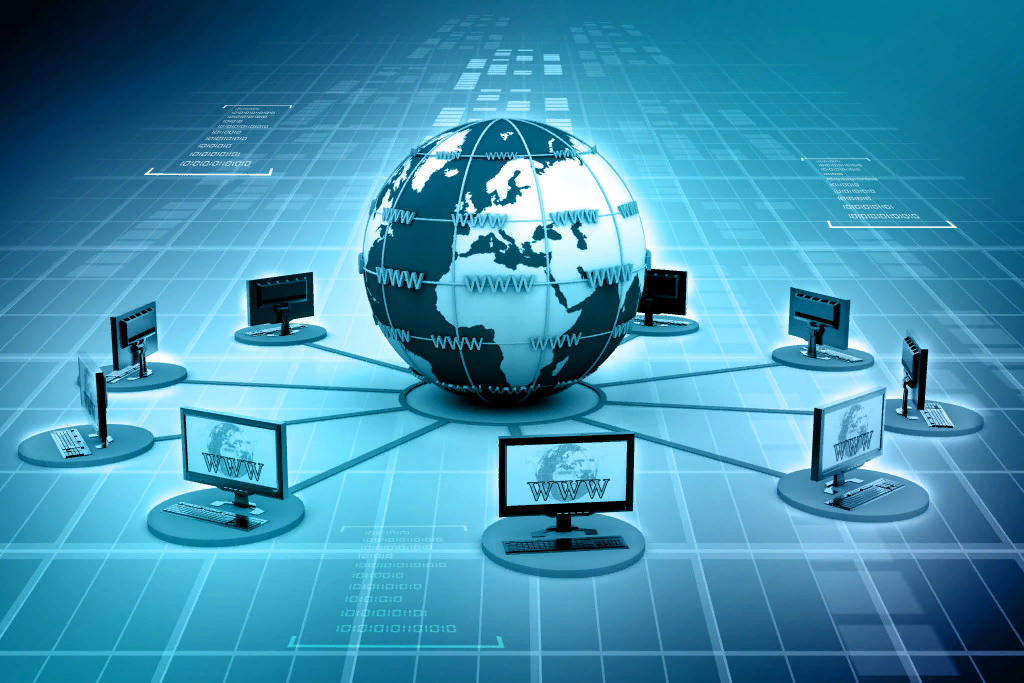 «Исследование аналогов»;
Рассмотрение аналогов предлагает аналитическое исследование комплекса особенностей направлений моделей для нахождения собственной авторской идеи.
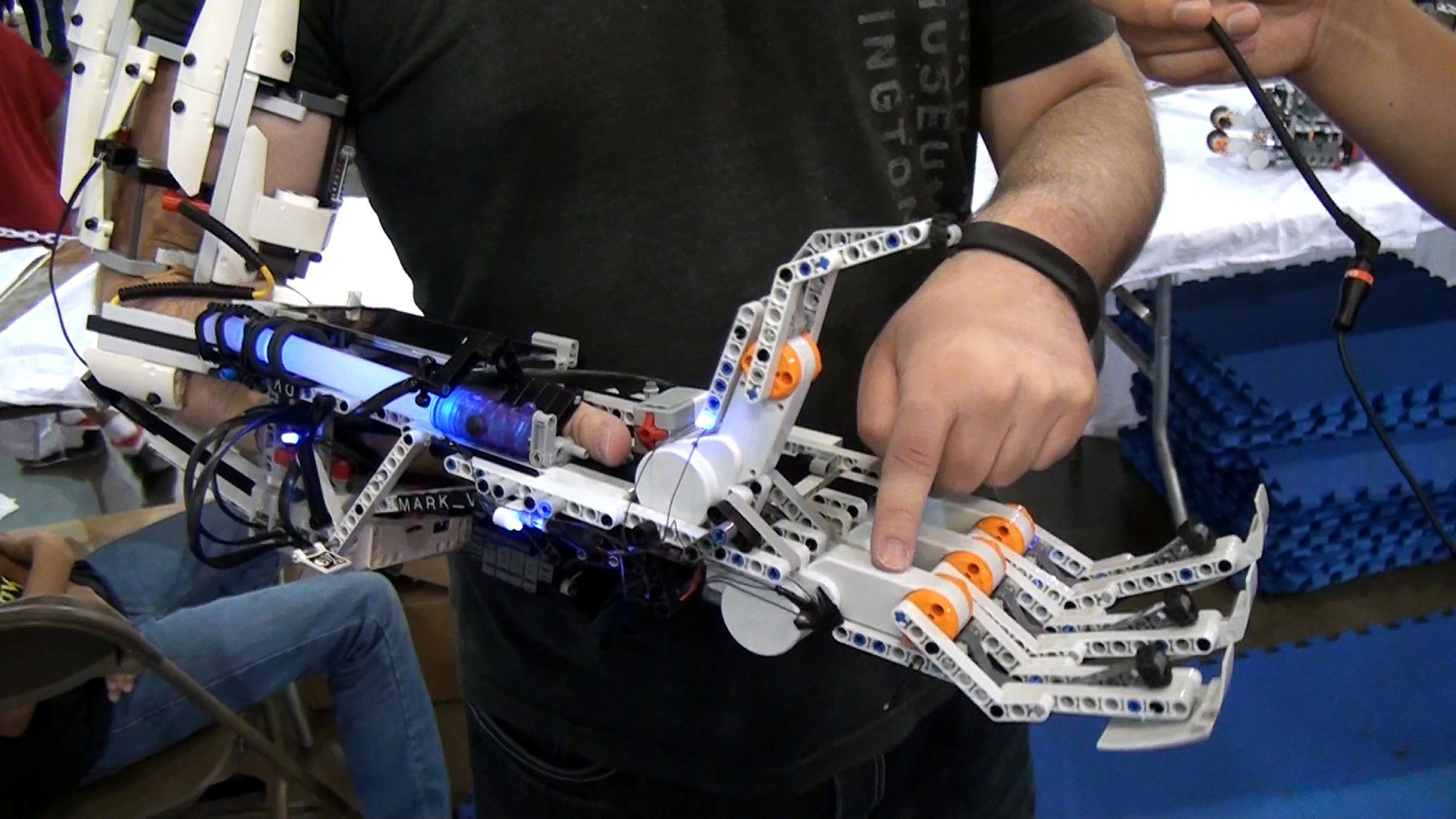 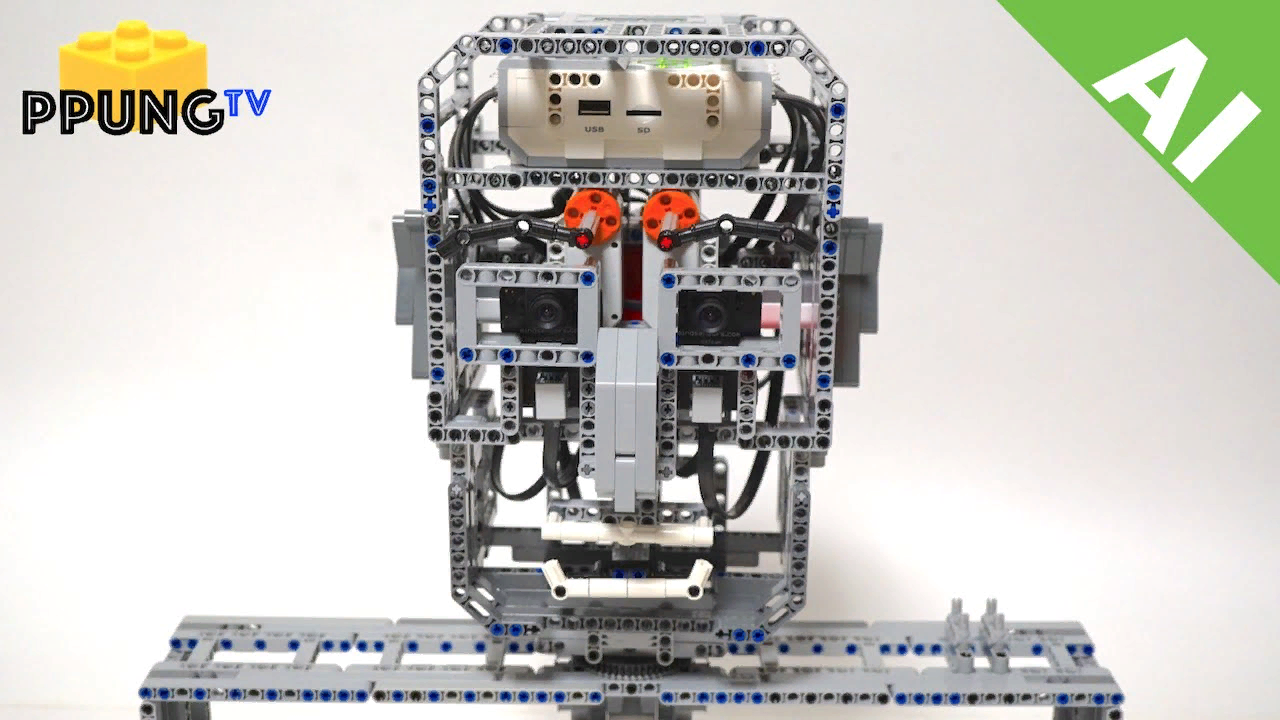 «Сборка модели»
В этом модуле с обучающимися проводиться организация комплекса мероприятий по сборке модели робота.
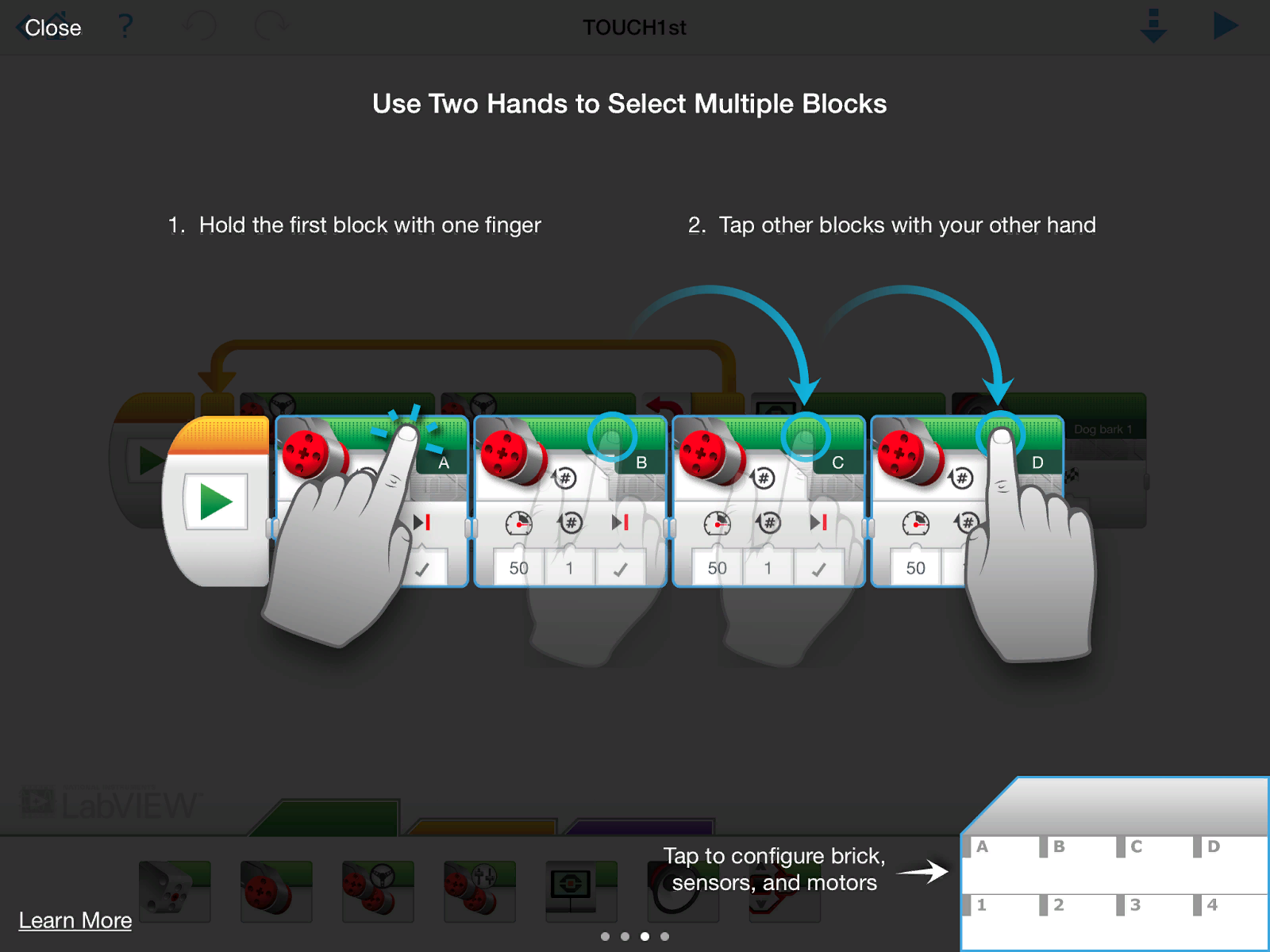 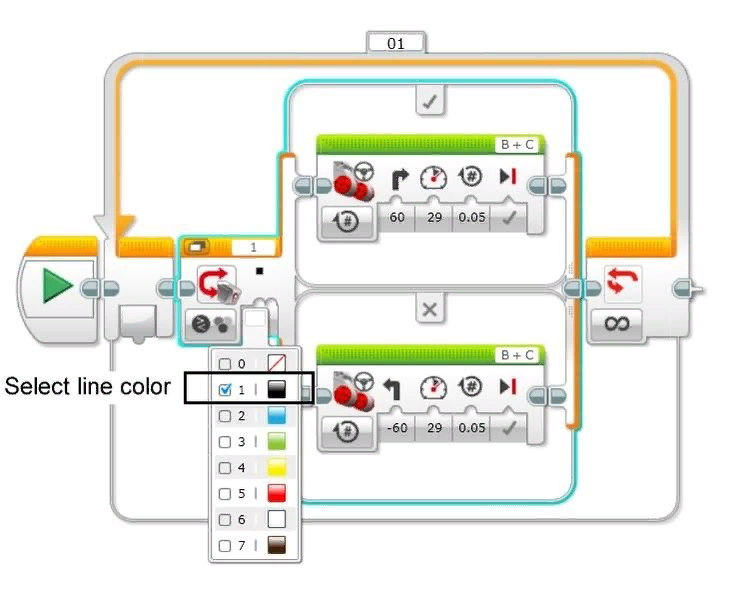 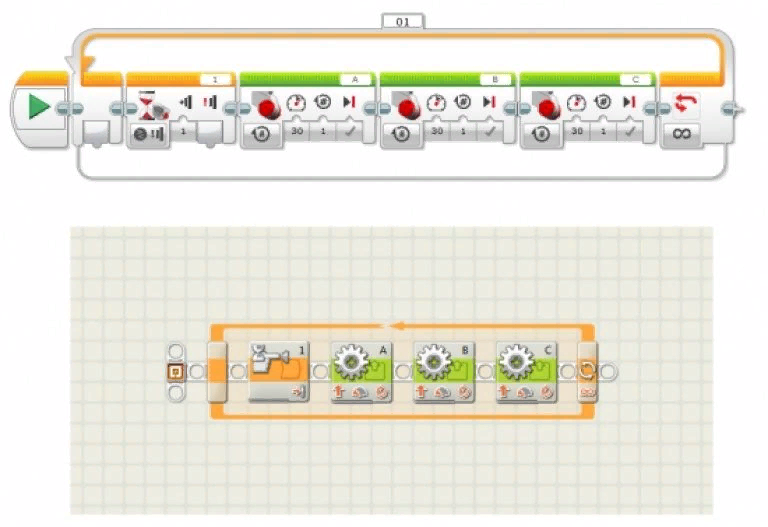 «Программирование робота»
В этом модуле с обучающимися проводиться комплекс мероприятий по автоматизации как отдельных узлов и механизмов, так и всей конструкции в целом.
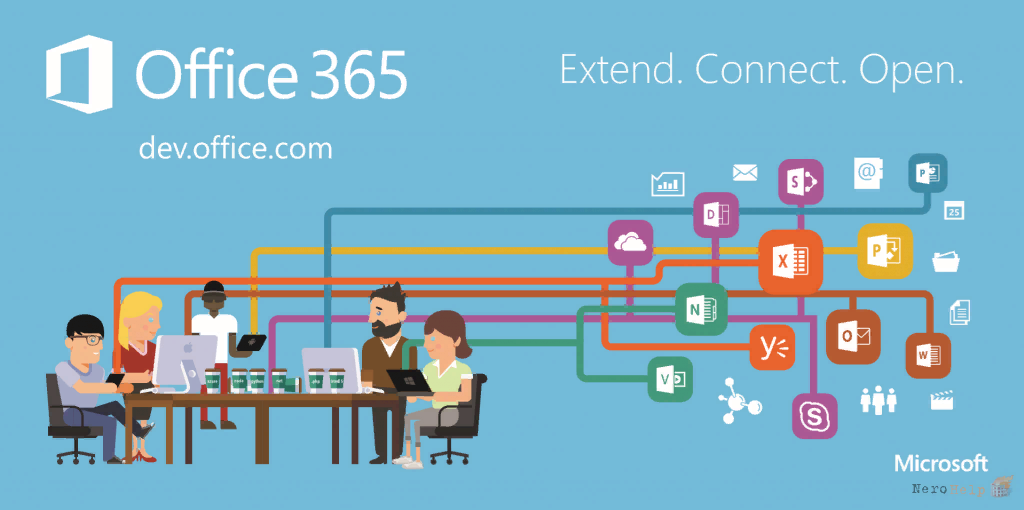 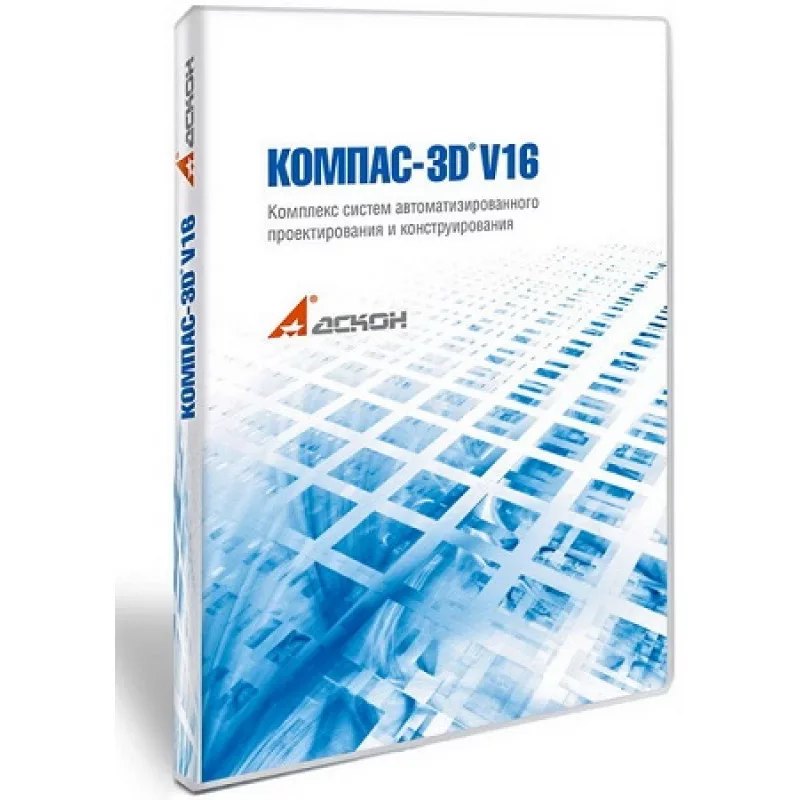 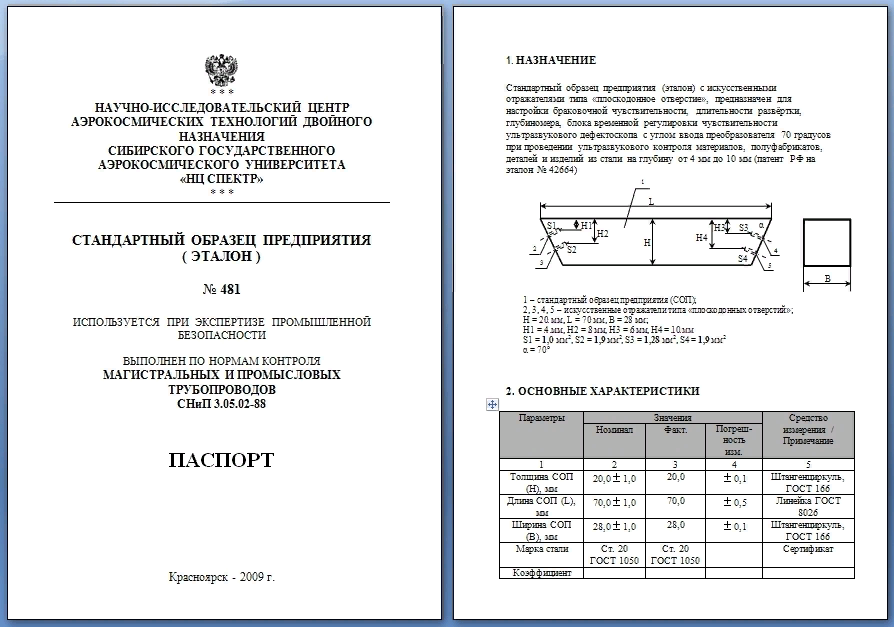 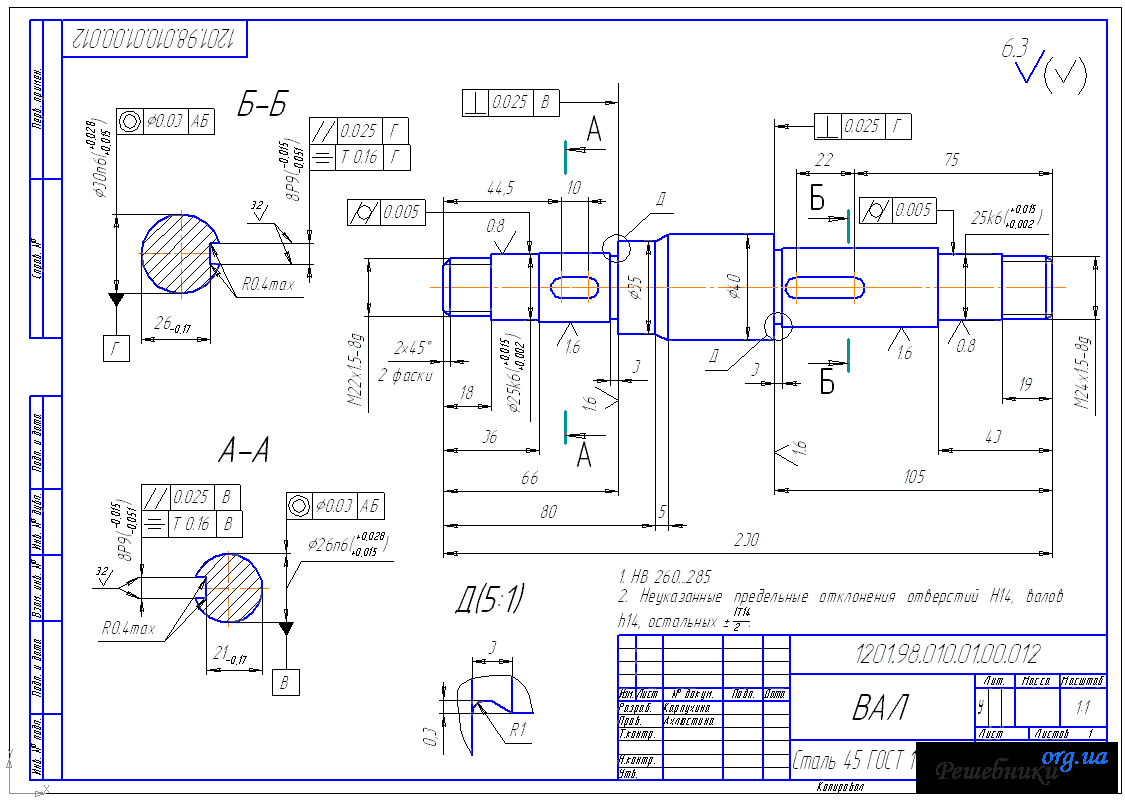 «Презентация проекта»
Создание технической документации и презентации проекта
Планируемые результаты:
Результатом данного проекта является робототехническое устройство способное перемещаться и реагировать на внешнюю окружающую среду.
Материально-техническое обеспечение проекта:
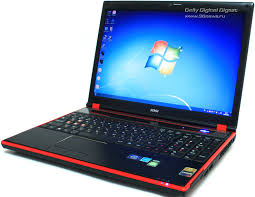 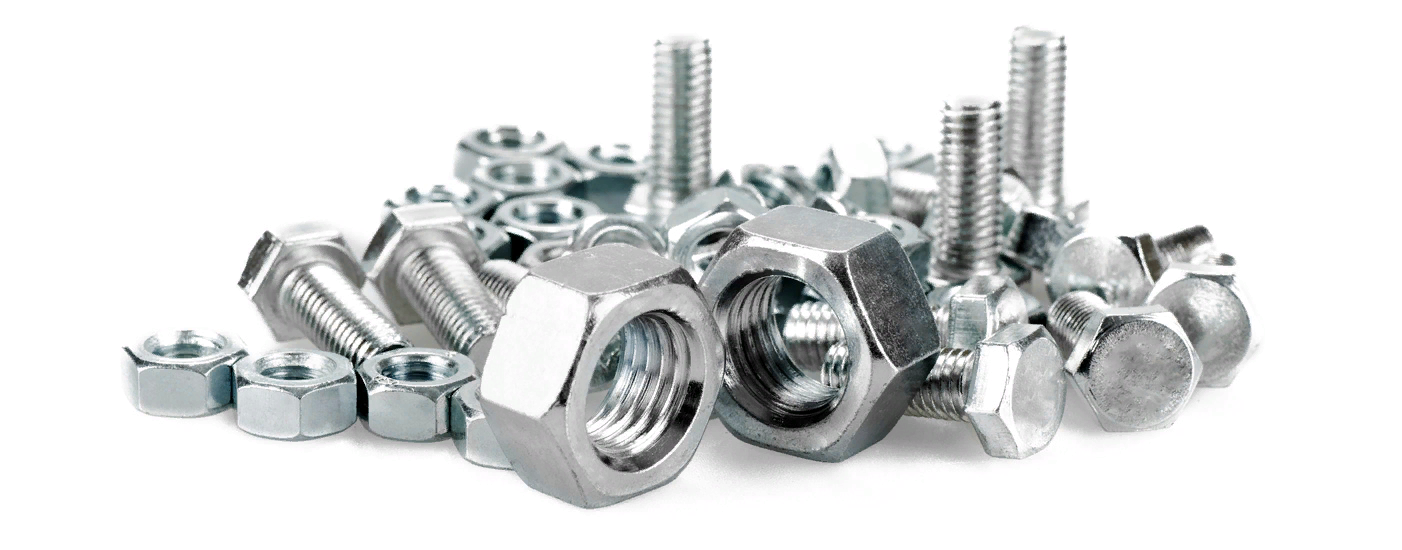 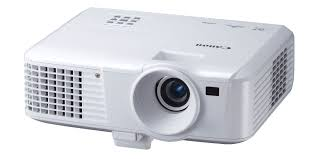 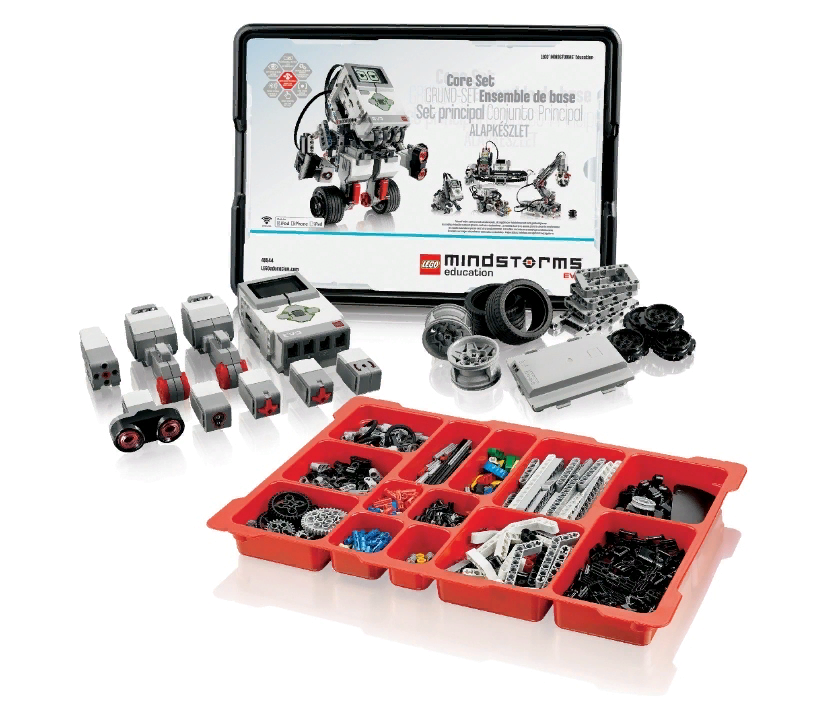 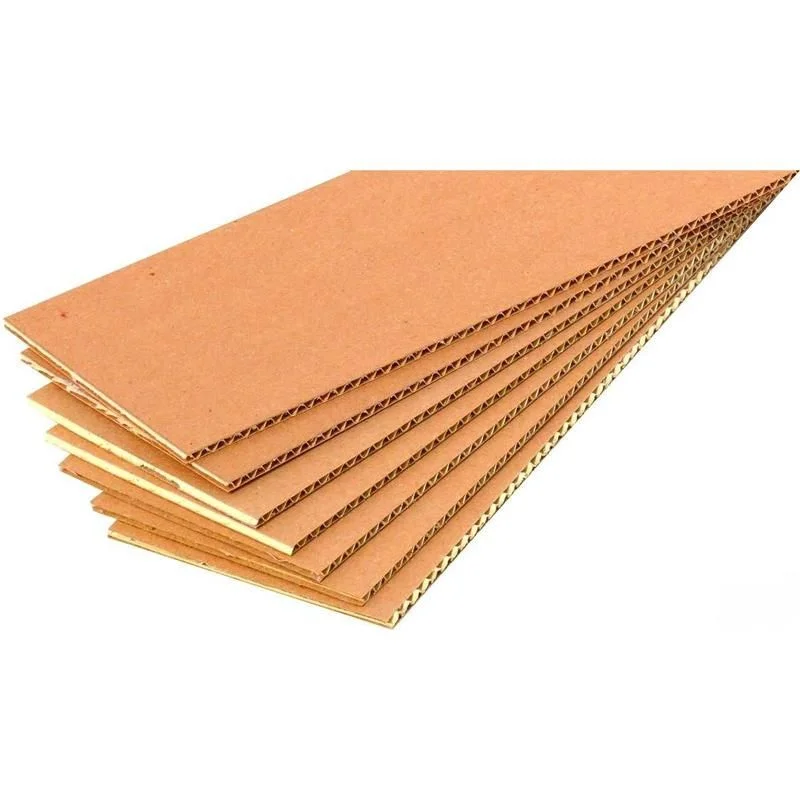 Финансовое обеспечение проекта
Информационно-методическое обеспечение
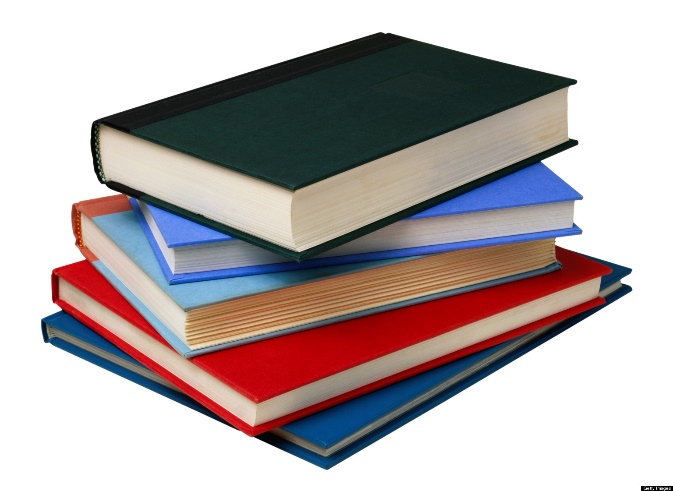 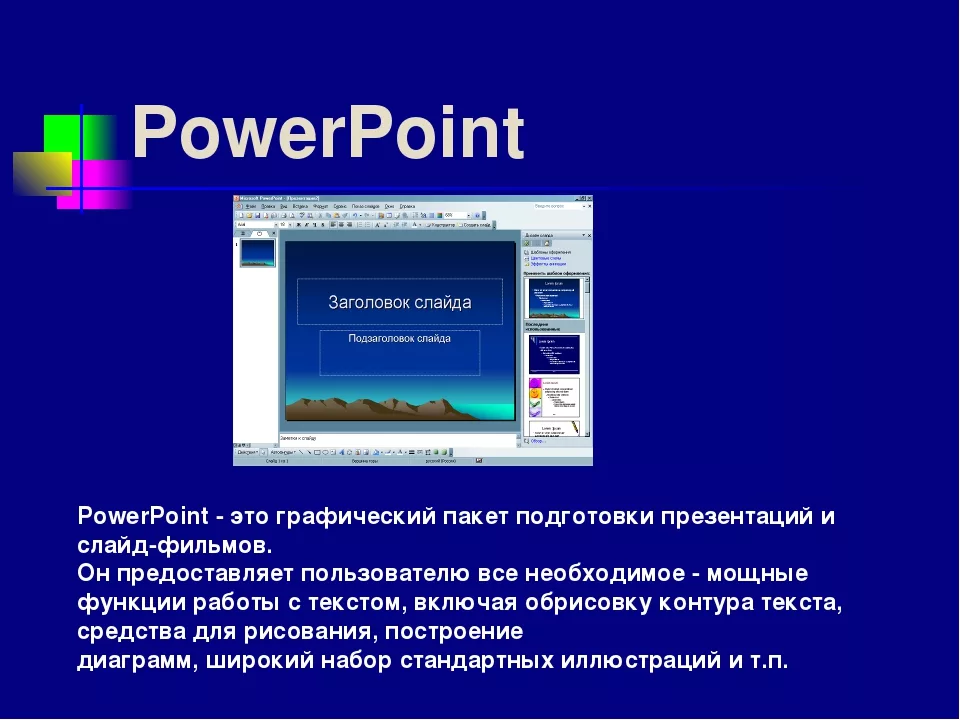 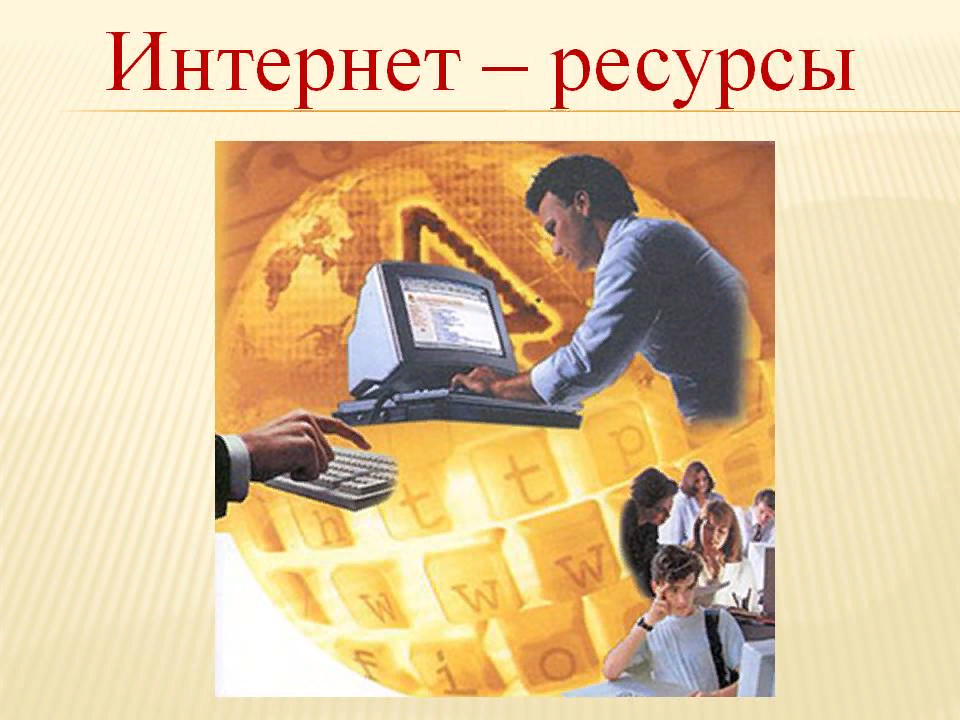 Нормативно-правовое обеспечение
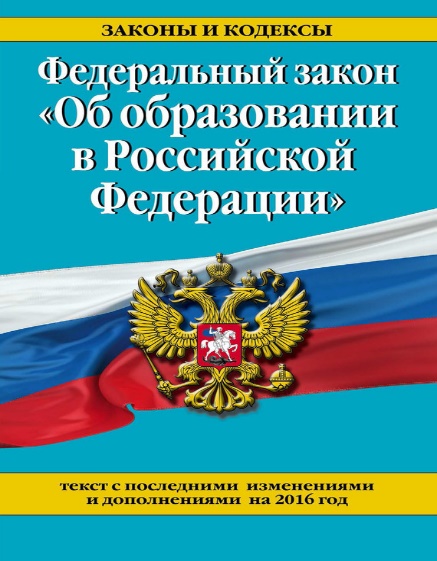 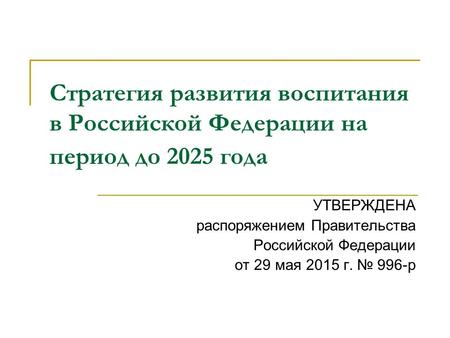 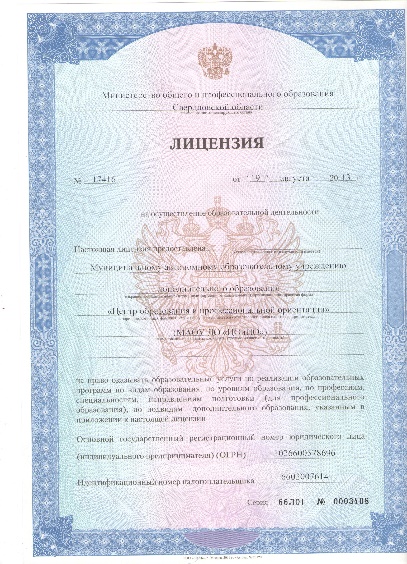 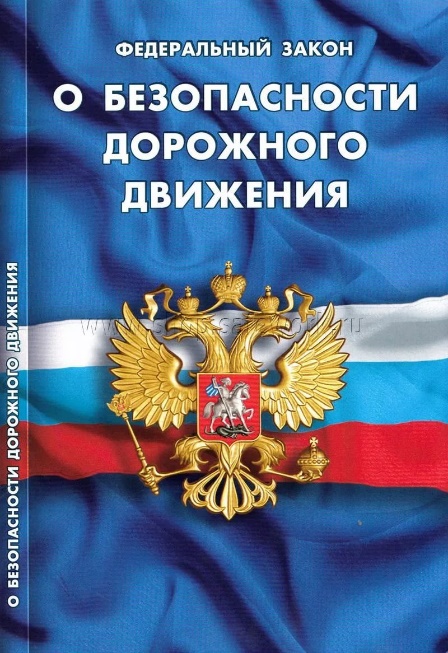 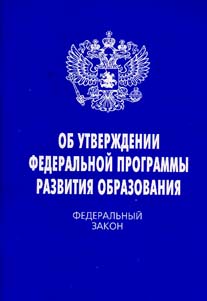 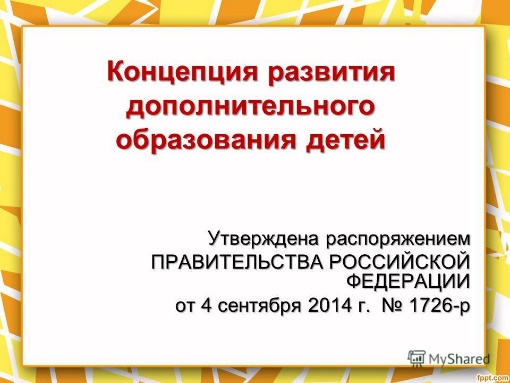 Кадровое обеспечение проекта:
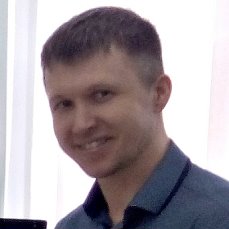 Педагог дополнительного образования.
МАОУ ДО «Центр образования и профессиональной ориентации»

Стаж педагогической деятельности 2 года.
Кожевин Сергей Валерьевич
Спасибо за внимание!
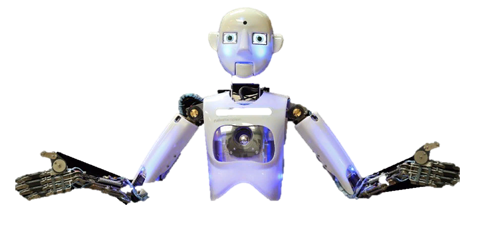